Die richtige Händehygiene in 30 Sekunden…
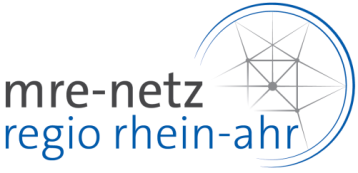 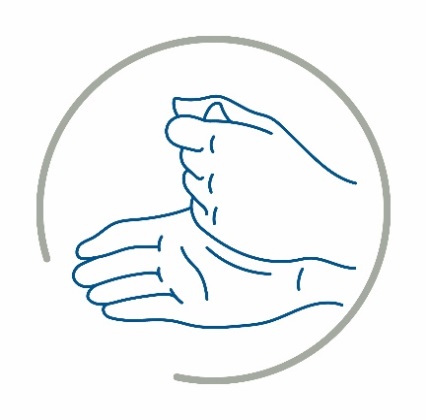 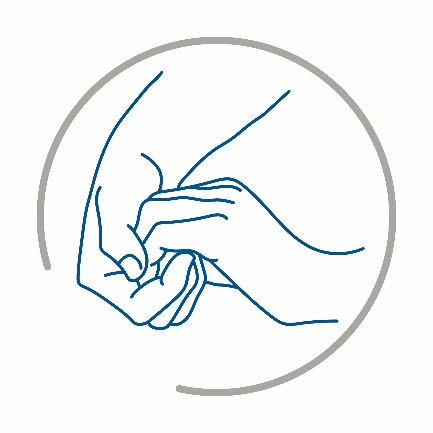 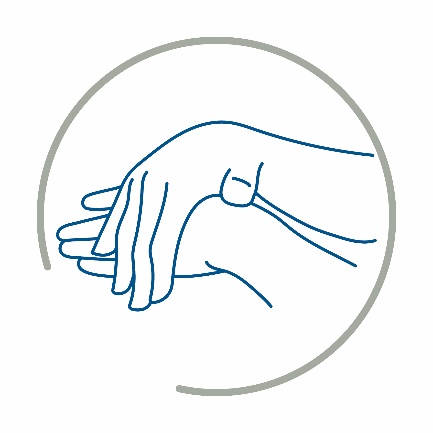 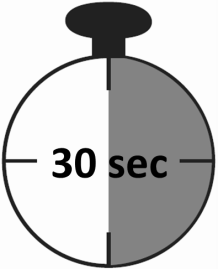 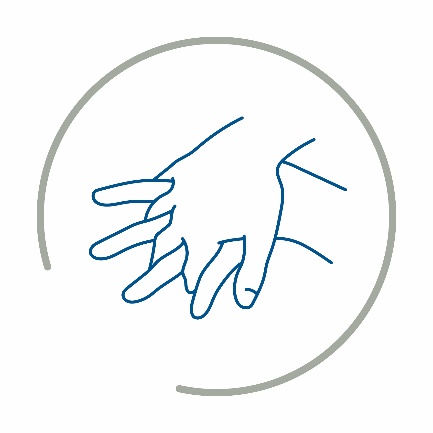 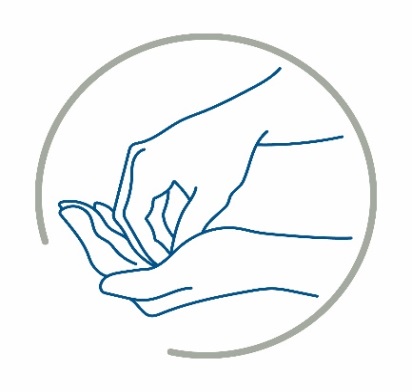 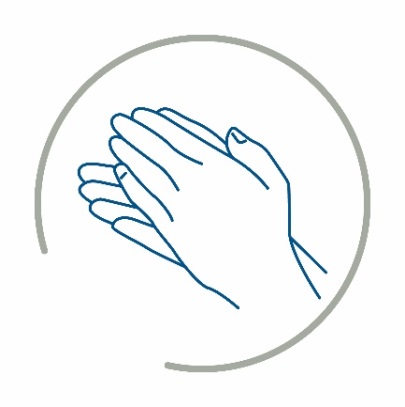 2 bis 3 Hübe
Desinfektionsmittel
Die gesamte Hand soll durchgehend benetzt sein -  insbesondere Daumen, Fingerkuppen, Nagelfalz und  Zwischenfingerbereich.
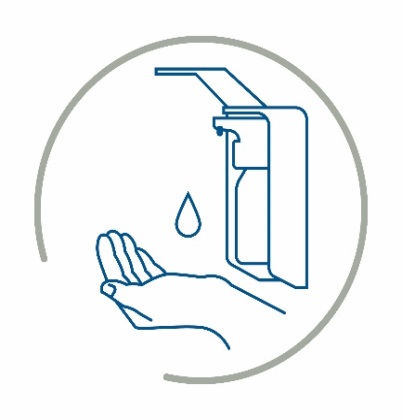 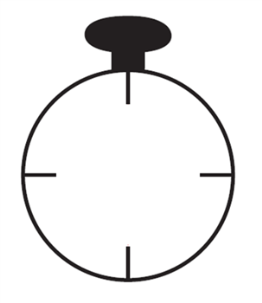 Stand Februar 2020